7
2
4
5
5
Лесная арифметика
Ташина Татьяна Сергеевна
 МБДОУ № 271 
г. Красноярск
4 - четверг
3 - среда
5 - пятница
7 - воскресение
2 - вторник
6 - суббота
29.01.2013
2
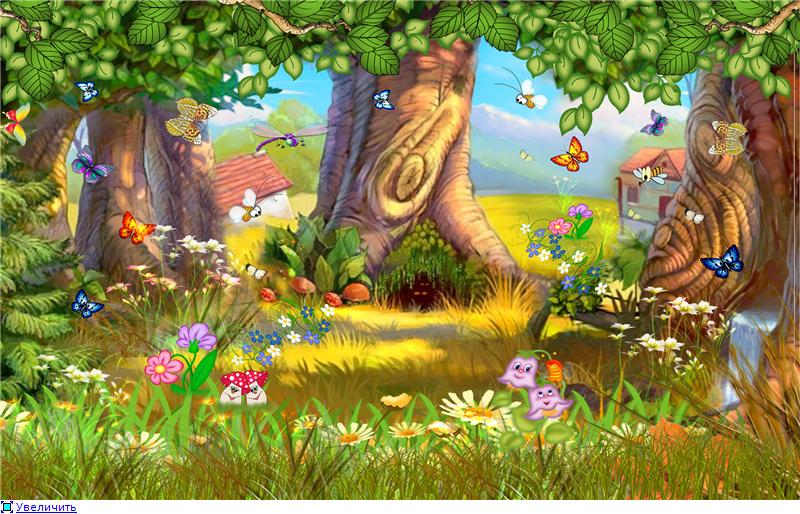 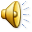 29.01.2013
3
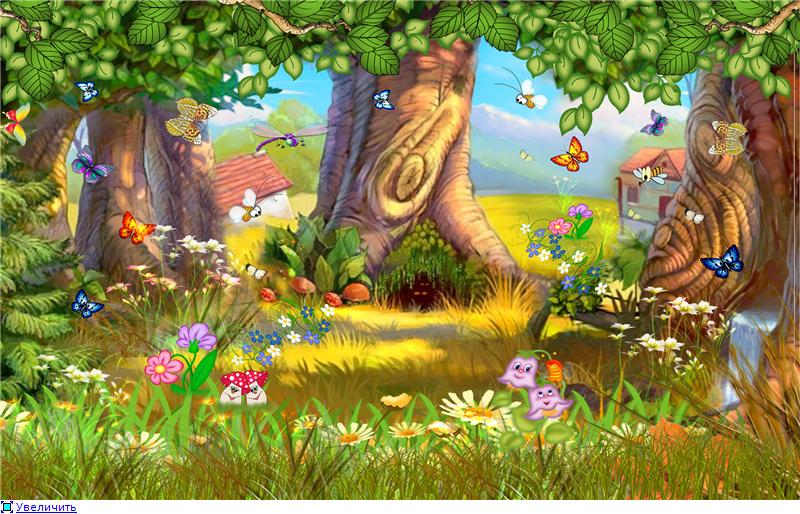 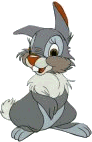 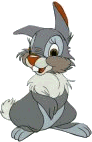 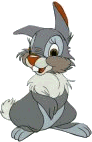 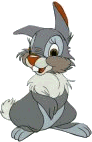 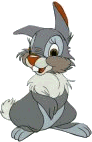 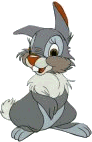 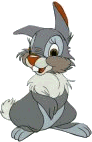 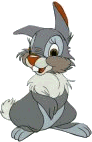 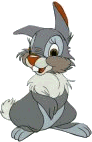 29.01.2013
4
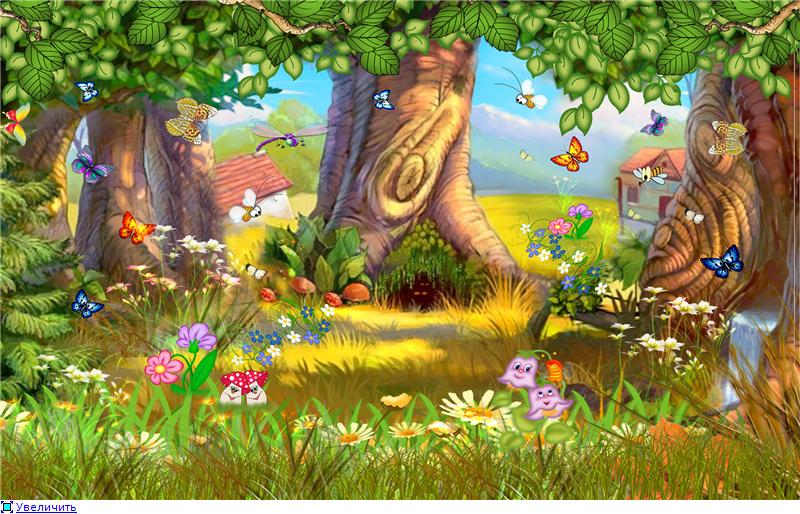 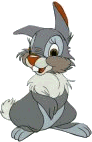 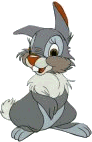 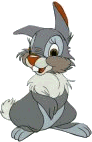 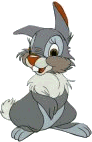 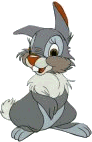 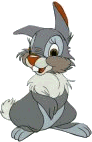 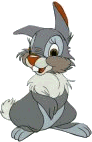 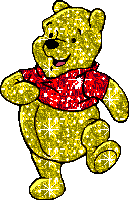 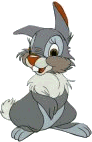 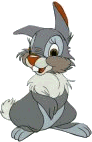 29.01.2013
5
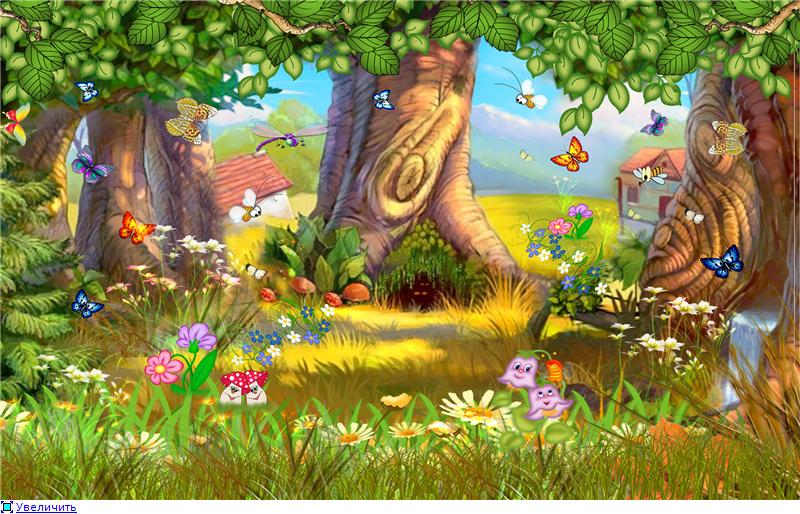 6-1=?
7-2=?
З+2=?
5+3=?
29.01.2013
6
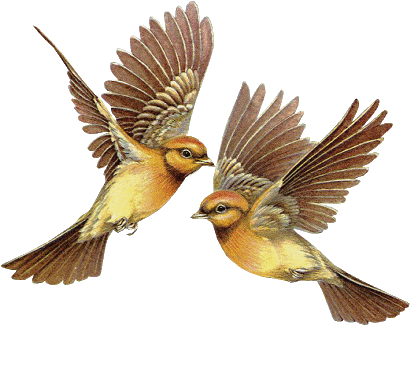 -
4
2
=
2
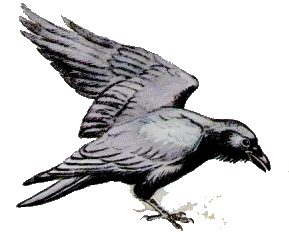 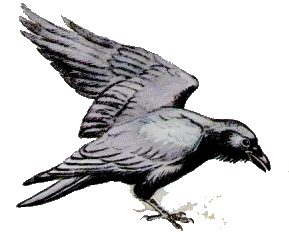 29.01.2013
7
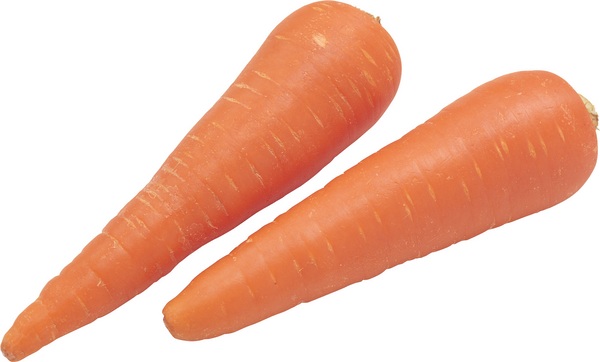 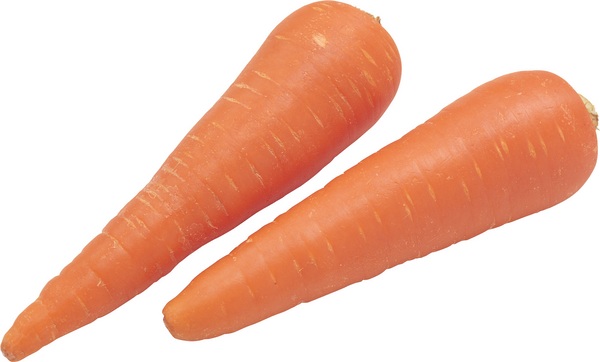 +
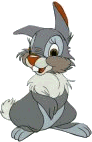 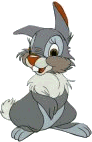 4
29.01.2013
8
+
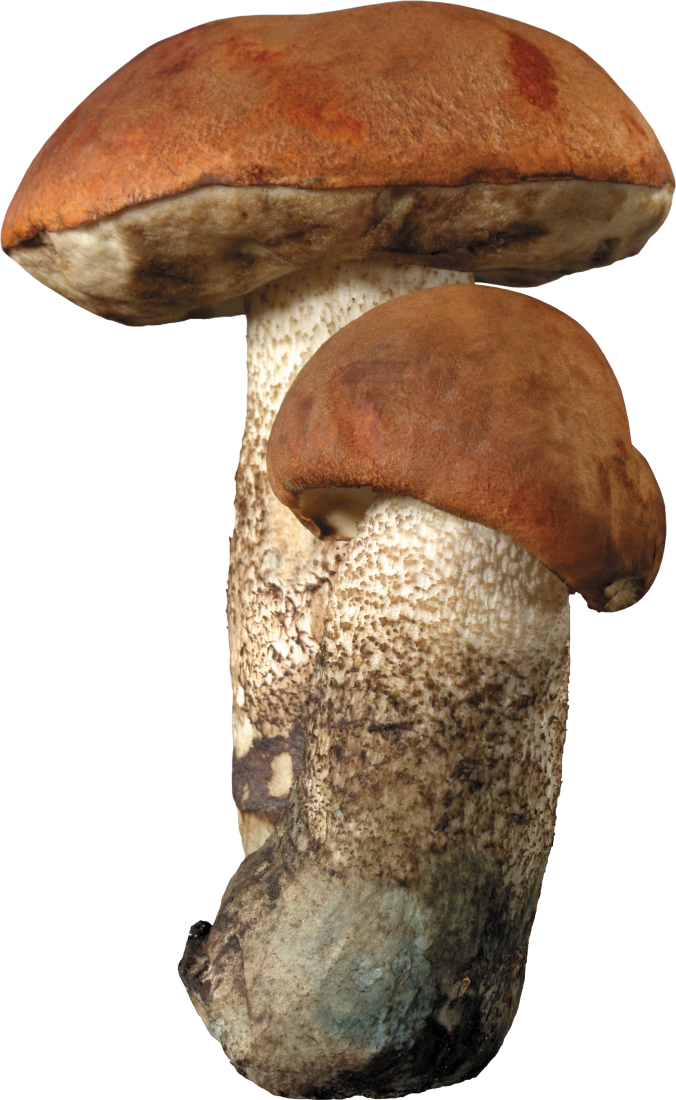 2
3
= 5
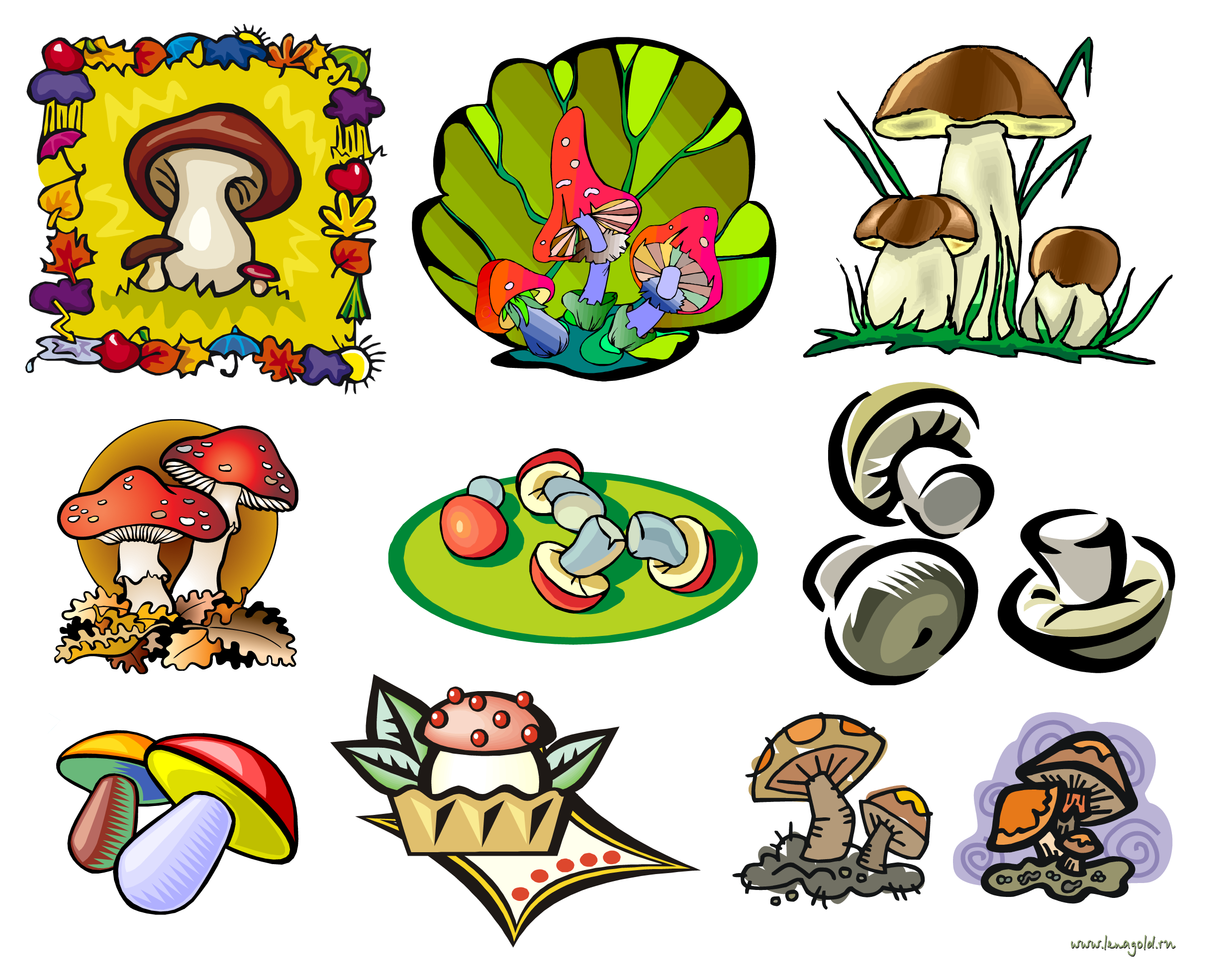 29.01.2013
9
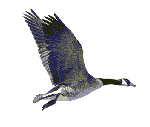 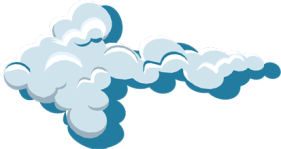 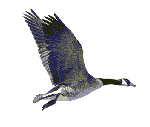 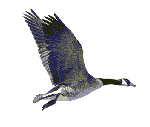 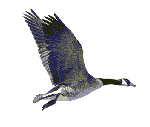 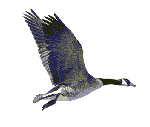 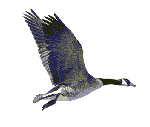 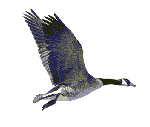 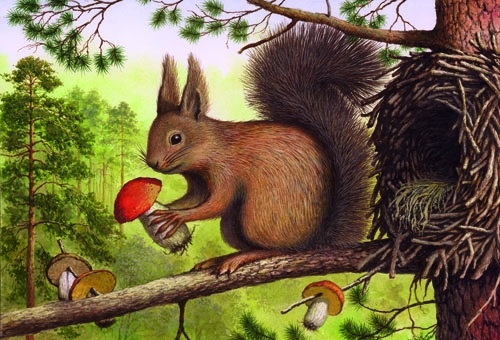 29.01.2013
11
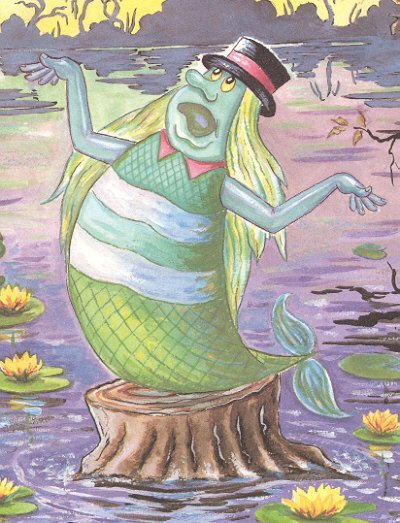 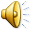 29.01.2013
12
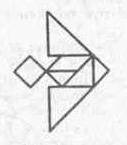 29.01.2013
13
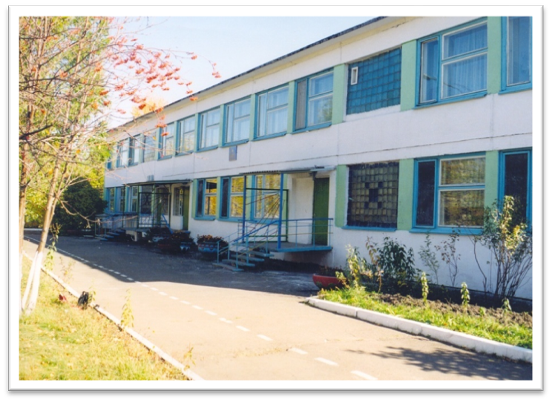 29.01.2013
14
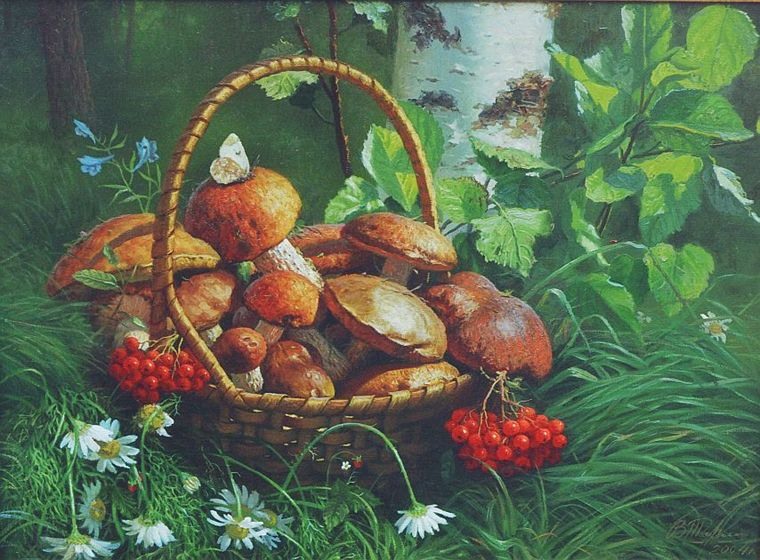 29.01.2013
15